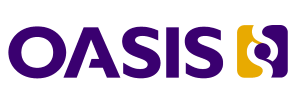 Welcome
CAP Implementers Workshop
October 31, 2018
Elysa Jones, Chair  OASIS 
Emergency Management Technical Committee
Emergency Interoperability Member Section
[Speaker Notes: Welcome to the CAP workshop from the OASIS and the emergency management technical committee, our various subcommittees and the OASIS staff.  I am happy to be here in Hong Kong and thank our hosts at the HKO for having us.  I have enjoyed the beautiful weather the last few days and have recovered from the jet lag and long trip from the US.

OASIS is the Organization for the advancement of information standards.  We were glad to select OASIS as the standards body to bring up the work of the CAP now 15 years ago.  OASIS was chosen due to the ability for our TC to have its work be FREE, OPEN and INTERNATIONAL.]
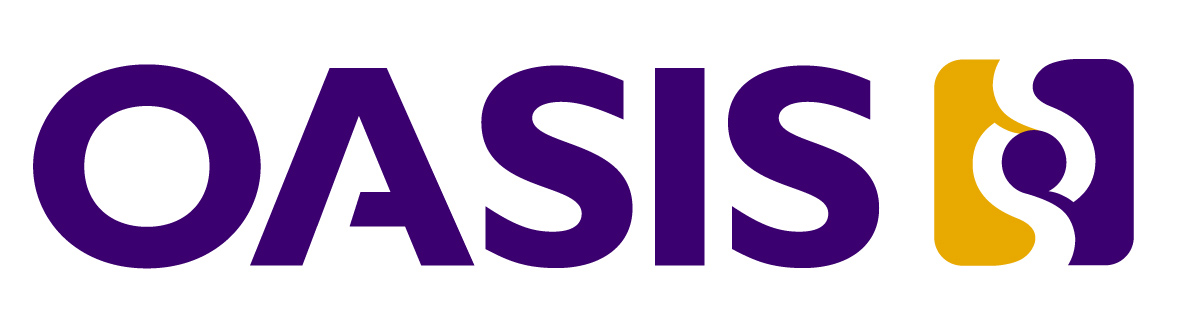 Create your standards fairly, transparently, and make them global

OASIS is a global community of experts who drive the creation and adoption of open standards and open source projects promoting interoperability, innovation, and freedom of choice.
2
[Speaker Notes: OASIS provides a community to]
Established presence, Current agenda
Nonprofit consortium
Founded 1993 
Global 
5,000+ participants 600+ orgs & individuals in 100+ countries
Home of 70+ Technical Committees 
Broad portfolio of standards: security, privacy, Cloud, M2M, IoT, content technologies, energy, eGov, legal, emergency management, finance, Big Data, healthcare, + other areas identified by members
3
[Speaker Notes: OASIS is a nonprofit consortium founded in 1993 to foster global information sharing standards.  The EMTC is one of over 70 TCs supporting a number of domains as shown here.]
Internationally recognized
EU classifies OASIS as “one of the top three ICT consortia”.
EU Regulation 1025/2012 allows OASIS specs to be referenced in public procurement
OASIS is permanent member of EC’s European  Multi-Stakeholder Platform on ICT Standardization
OASIS TC Process is ANSI-accredited.
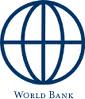 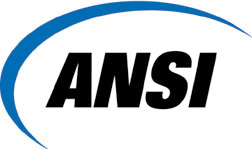 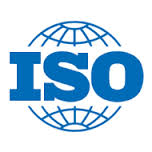 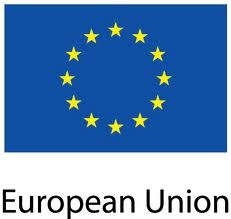 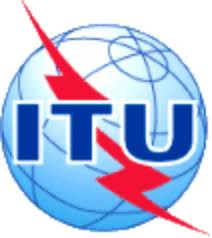 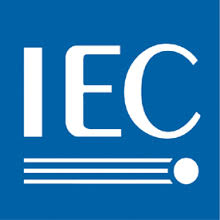 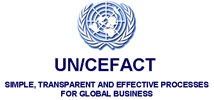 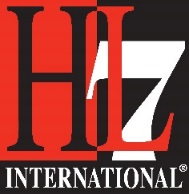 4
[Speaker Notes: OASIS is an internationally recognized ICT, in fact one of the top three.  The EU regulation noted allows OASIS specs to be referenced in public procurements and is one of the EC’s multi-stakeholder platform on ICTs standardization.  Also the OASIS TC process is ANSI accredited.

CAP for example is also an ITU recommendation X.1303.  We hope to bring to the ITU some of the other emergency management standards I will speak about in my presentation tomorrow.]
OASIS    de jure
Underway: EDXL/HAVE at HL7, UBL at ISO/IEC, searchRetrieve at ISO, EnergyInterop at IEC; Submissions soon: OData, XLIFF, MQTT
5
[Speaker Notes: Here are a few of the OASIS standards that are also approved by other standards bodies.]